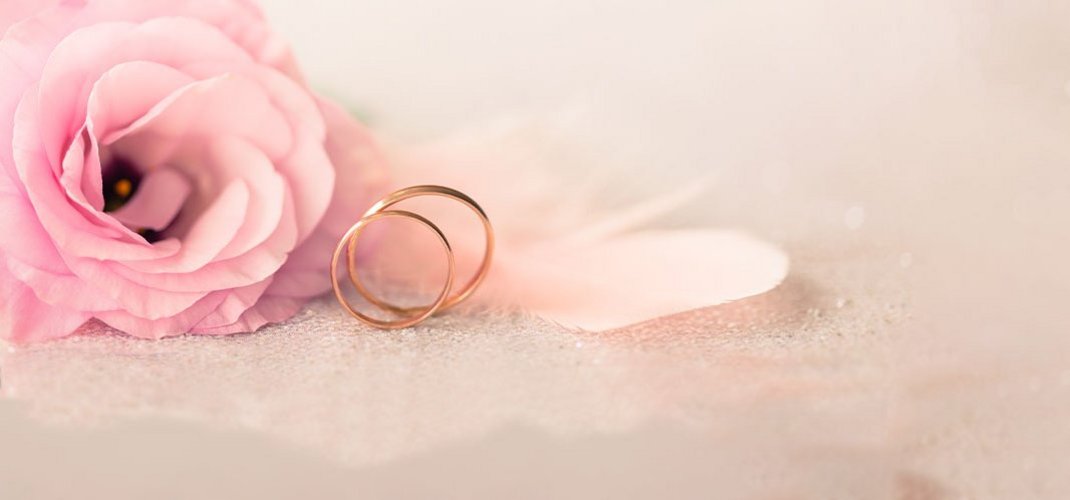 Ehe – warum ist dieses Thema so wichtig?
https://www.vivat.de/magazin/fileadmin/_processed_/1/c/csm_lk_hochzeit-ehe_banner_9af383564d.jpg
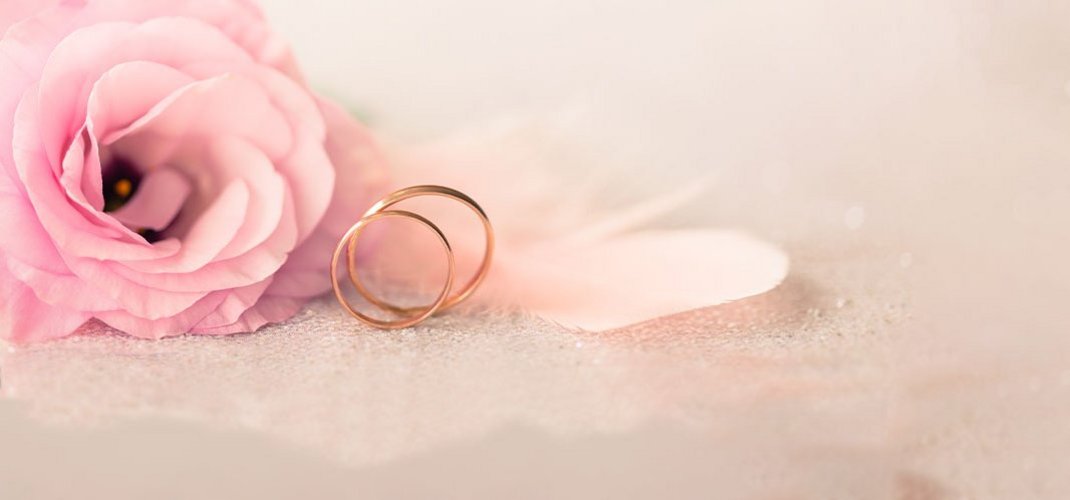 Ehe – warum ist dieses Thema so wichtig?
Ehe in der Bibel

Nur einmal

Hebr 13,4

Trotzdem sehr wichtiges Thema
https://www.vivat.de/magazin/fileadmin/_processed_/1/c/csm_lk_hochzeit-ehe_banner_9af383564d.jpg
[Speaker Notes: Jer 3,8: Ehe gebrochen – im hebr. ein Ausdruck

Hebr 13,4: Ehe – selbes Wort auch für Hochzeit… so an allen anderen Stellen im NT übersetzt]
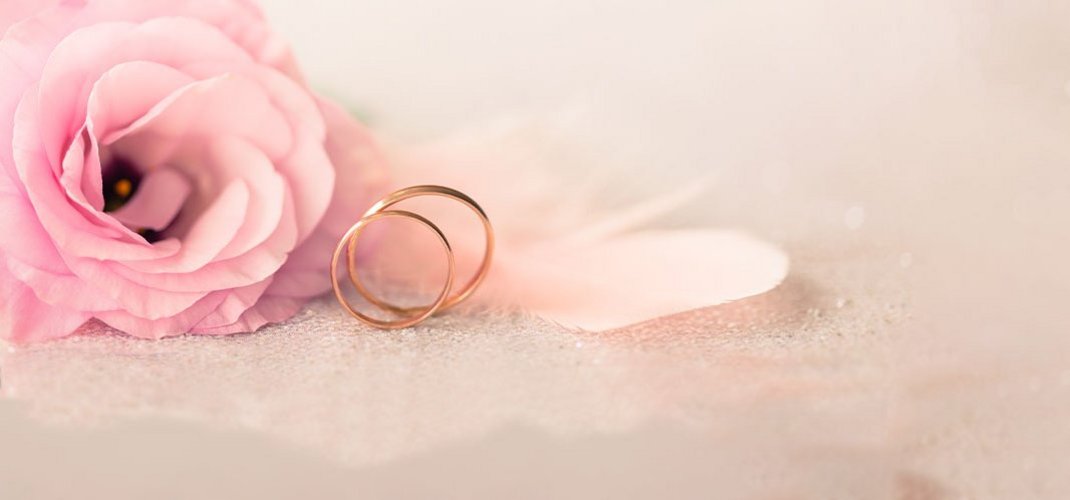 Ehe – warum ist dieses Thema so wichtig?
Erste Erwähnung / Hinweis auf Ehe in der Bibel
Gen 2,24

Letzten Hinweis
Offenb 22,17

Ein ganzes Buch, dass diesem Thema gewidmet ist
Hohelied

viele weitere Erwähnungen
https://www.vivat.de/magazin/fileadmin/_processed_/1/c/csm_lk_hochzeit-ehe_banner_9af383564d.jpg
[Speaker Notes: …Ehe ist also ein wichtiges Thema in der Bibel
…sollte es damit auch für uns sein]
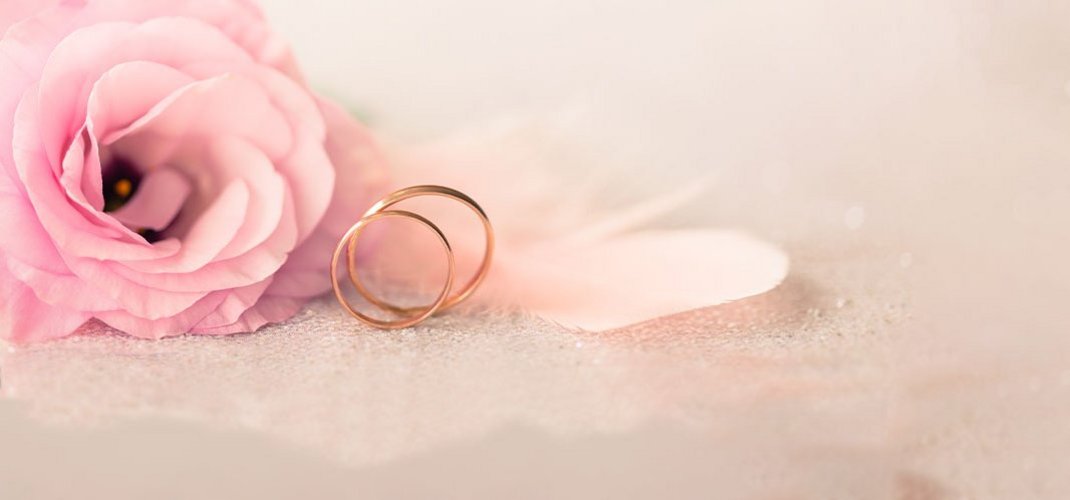 Ehe – warum ist dieses Thema so wichtig?
Kuriositäten rund um die Ehe…
…kann Leben retten
Ester
…kann auch in große Schwierigkeiten bringen
Simson
Ahab
…Ehe als Offenbarung der Herrlichkeit Gottes
Hochzeit zu Kana
…Ehe die Heilsgeschichte wiederspiegelt
Hosea
…und vieles mehr
Ehe in der Bibel: sehr wichtiges Thema!
https://www.vivat.de/magazin/fileadmin/_processed_/1/c/csm_lk_hochzeit-ehe_banner_9af383564d.jpg
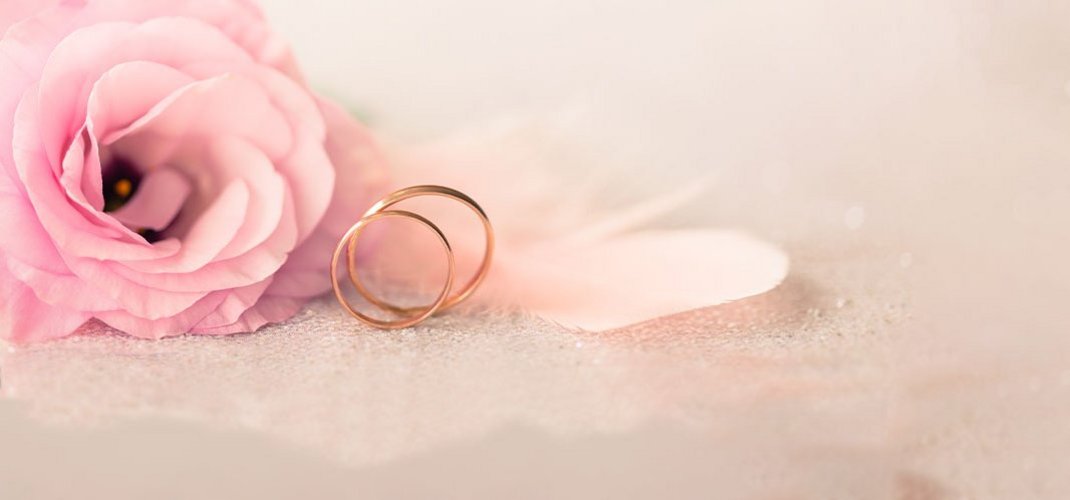 Ehe – warum ist dieses Thema so wichtig?
Warum?
Gen 2,24
engste Form von Gemeinschaft
Bild: Beziehung Gottes zu seinem Volk
Israel
Gemeinde

Darum geht’s: 
tiefe, enge Beziehung zwischen Gott und uns
Eins werden
https://www.vivat.de/magazin/fileadmin/_processed_/1/c/csm_lk_hochzeit-ehe_banner_9af383564d.jpg
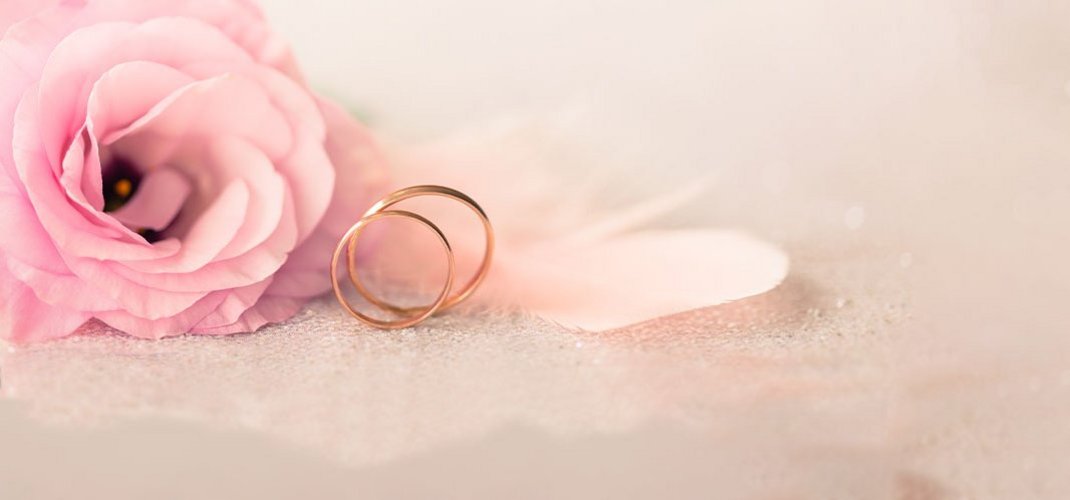 Ehe – warum ist dieses Thema so wichtig?
Kernelement dieser Beziehung?
Liebe

Liebesbeziehung
Auch zwischen Gott und seinem Volk
Wichtig: 
Eph 3,17ff
1 Joh 4,16ff
Ehe zwischen Mann und Frau soll…
…der Welt zeigen, wie Gott liebt…
…dadurch Gott verherrlichen…
…und die Ehepartner erfreuen
https://www.vivat.de/magazin/fileadmin/_processed_/1/c/csm_lk_hochzeit-ehe_banner_9af383564d.jpg
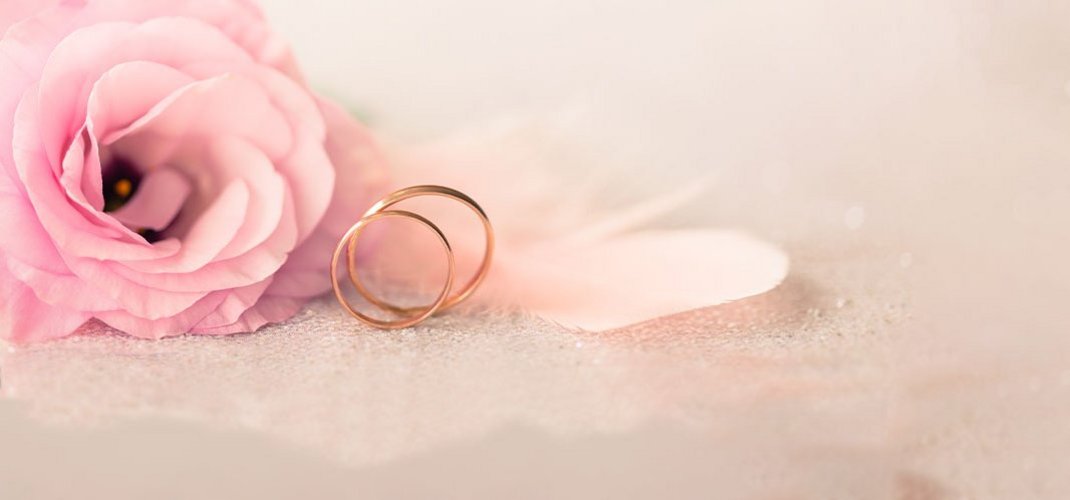 Ehe – warum ist dieses Thema so wichtig?
Ehe
Geschenk Gottes
Überbleibsel aus dem Paradies

Aber: oft nicht mehr paradiesisch

Sündenfall belastet auch die Ehe
Gen 3,12!!!

Satan versucht alles Gute zu pervertieren
https://www.vivat.de/magazin/fileadmin/_processed_/1/c/csm_lk_hochzeit-ehe_banner_9af383564d.jpg
[Speaker Notes: Geschenk: freuen!!!

Ehe oft nicht mehr als Geschenk / erfreuendes sondern als Belastung und lästig erlebt und empfunden]
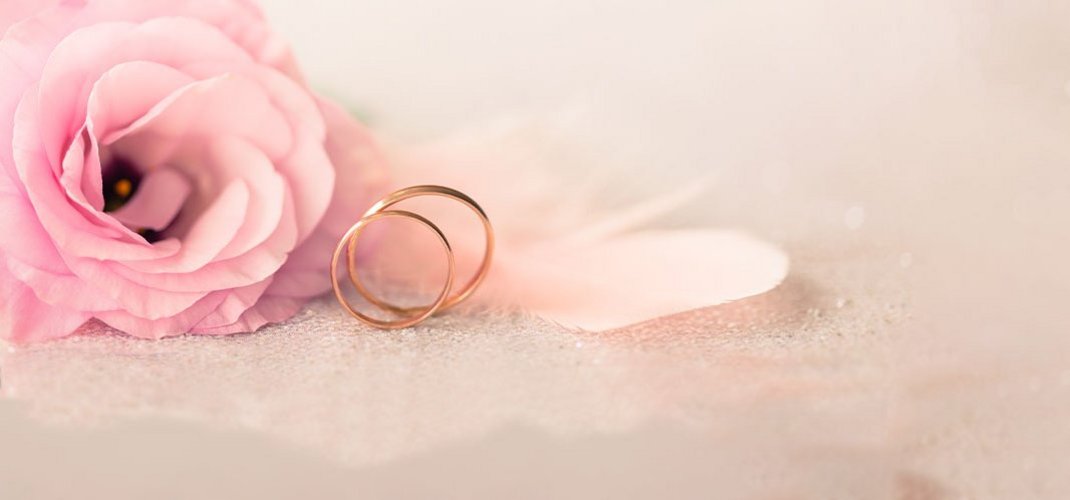 Ehe – warum ist dieses Thema so wichtig?
Folge: Ehe angegriffen

von außen
Ideologien
Versuchungen
…

von innen
Ego / altes Ich
unfähig zu lieben
https://www.vivat.de/magazin/fileadmin/_processed_/1/c/csm_lk_hochzeit-ehe_banner_9af383564d.jpg
[Speaker Notes: Unfähig zu lieben -> in der Folge das Gegenteil: Lustbefriedigung]
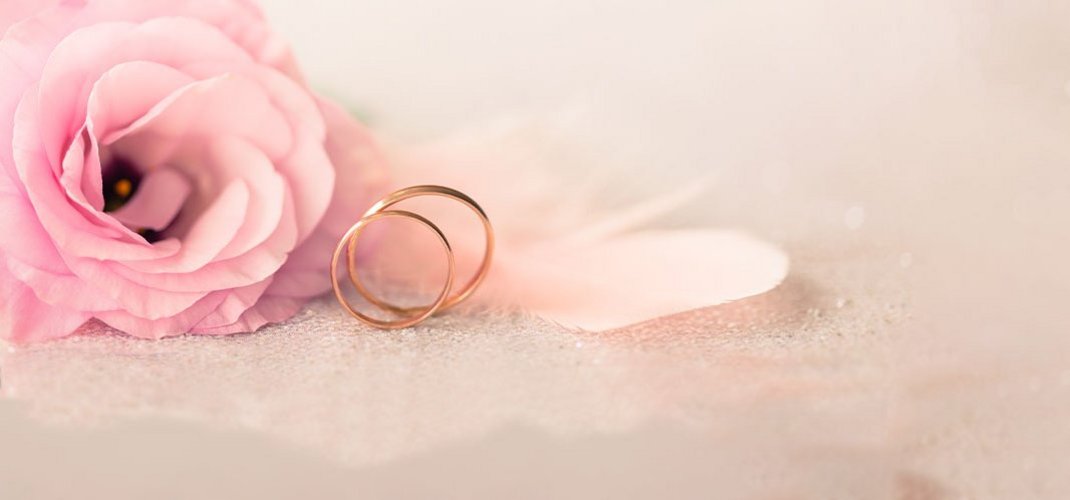 Ehe – warum ist dieses Thema so wichtig?
Auswirkungen auf die Ehe

Belastungen
Freudlosigkeit
Verletzungen
macht krank
zieht Kreise
Gemeinden
Gesellschaft
Kinder
https://www.vivat.de/magazin/fileadmin/_processed_/1/c/csm_lk_hochzeit-ehe_banner_9af383564d.jpg
[Speaker Notes: Gemeinden: 
	hindert die Dienste
	Belastet die Gemeinden (Betreuungsaufwand)
Gesellschaft: kann nicht mehr so Zeugnis sein, wie Gott es gedacht hatte
Kinder: leiden sehr unter zerrütteten Ehen (Bsp Jugend )]
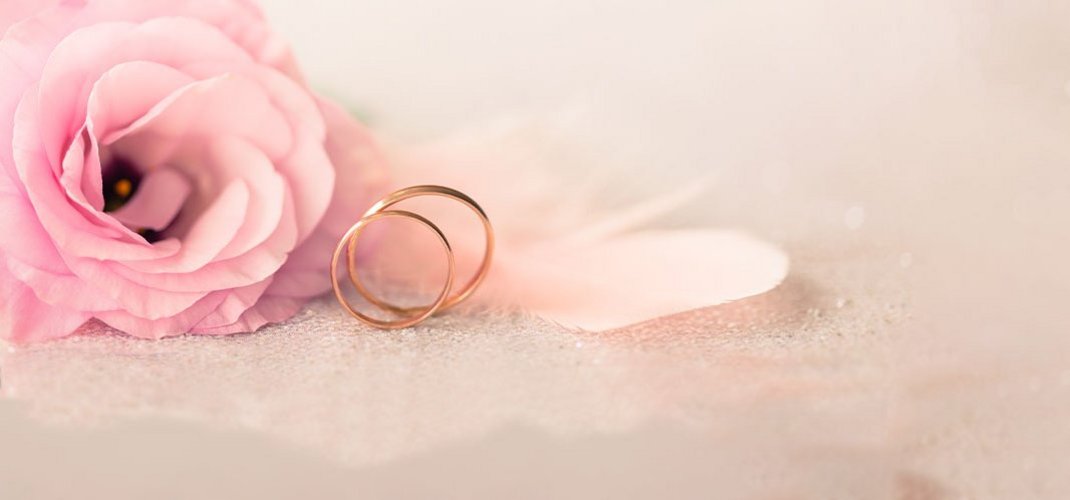 Ehe – warum ist dieses Thema so wichtig?
Genau so soll es aber nicht sein
Warum das Eis so spät kam

Dafür uns gemeinsam einsetzen, dass in den Ehen…

Gottes Liebe, geoffenbart in Jesus Christus, sichtbar wird und… 

…die Ehen zu erfüllten Ehen werden
https://www.vivat.de/magazin/fileadmin/_processed_/1/c/csm_lk_hochzeit-ehe_banner_9af383564d.jpg
[Speaker Notes: …erfüllte Ehen – wo Kinder und Gäste sich wohlfühlen…]
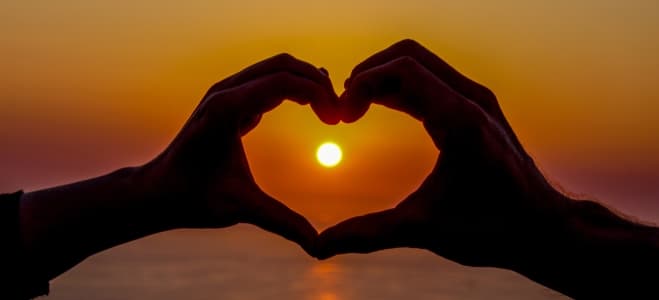 https://www.anwalt.org
[Speaker Notes: …erfüllte Ehen – wo Kinder und Gäste sich wohlfühlen…]